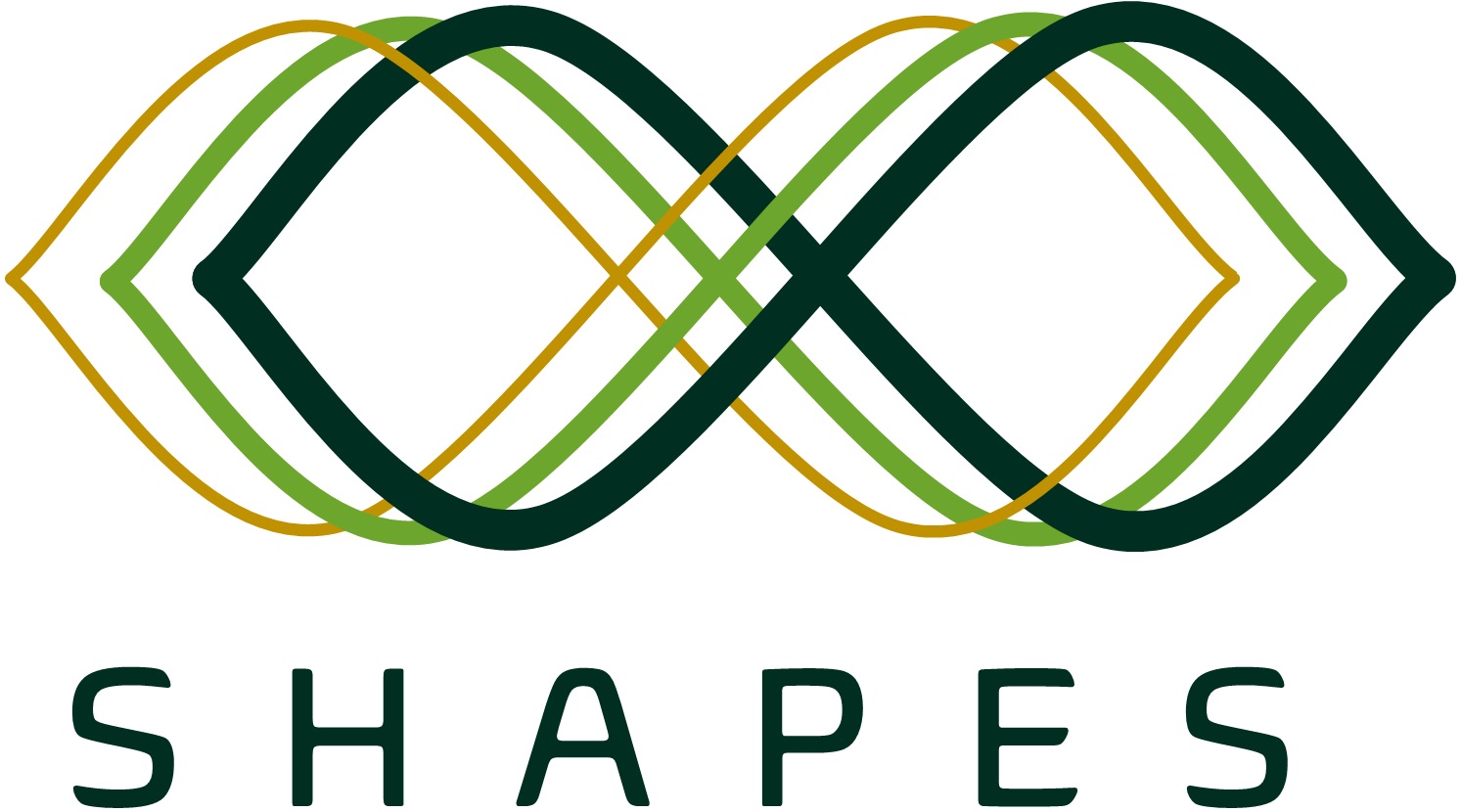 Smart and Health Ageing through People Engaging in supportive Systems
SHAPES Plenary Meeting
Thematic Session 4: Accessibility and inclusion of SHAPES
15th of September 2022, 15:30
Thessaloniki, Greece 
Lucía D’Arino, WFDB
Overview of disability
15% of the world's population experience some form of disability
The United Nations Convention on the Rights of Persons with Disabilities (CRPD): key framework
The UN CRPD: Article 5 on Equality and non-discrimination, Article 9 on accessibility and Article 25 on health 
EU policy and legislation, including standardisation also ensures the rights of persons with disabilities are respected
The situation of persons with deafblindness
Persons with deafblindness represent between 0.2% to 2% of the population
Some persons with deafblindness are completely deaf and blind, but many have a little sight and/or hearing they can use
Each person with deafblindness connects, communicates and experiences the world differently
Services must meet each individual’s needs and not a combination of services designed for blind OR deaf people
Deafblindness is more common among older age groups, increasing the prevalence up to 6%
WFDB’s general objectives in the project
Raise awareness by bringing to SHAPES the perspective of the deafblind community and its diversity
Provide meaningful contributions and feedback on the inclusion of persons with disabilities
Be involved in all key processes of the project
Advocate for inclusion and accessibility using the CRPD as a basis
Coordinate with WFDB members the involvement of older persons with deafblindness
Ensure the overall accessibility and inclusivity of project, resources and deliverables
Collect data on the situation and realities of older persons with deafblindness
Examples of our work
Persona 8 : an older person with deafblindness
Internal accessibility reports
Latest version of the deliverable includes a section on accessibility
5 persons with deafblindness in Spain and Italy were interviewed in 2021
Focus groups with 6 people from Hungary, Spain and Italy
Examples of our work
1st and 2nd WFDB Technical SHAPES Workshop held in December 2021 and July 2022
Several publications: 2 SHAPES stories, 2 academic articles, reports (i.e: friendly neighborhoods, digital and physical accessibility, etc)
2 representatives with deafblindness participated in a dialogue workshop
Participation in events: Workshop in Kenya in November 2021, Brussels Health Week in June 2022
Way forward
Collaboration with AAA on the ISO 25553
2nd Global WFDB Report on the situation of persons with deafblindness to be published at the end of 2022: includes a section on older persons
Manuscript to be published in 2023 which includes qualitative data on older persons with deafblindness, in collaboration with Maynooth University
3rd WFDB SHAPES Technical Workshop in 2023
Final WFDB Project report focusing on the situation of older persons with deafblindness
Barriers encountered within the project
SHAPES partners lacked disability awareness
Lack of accessible resources (promotional materials, events, deliverables) and/or inclusive language
WFDB/EUD was not always involved from the beginning in some processes (I.e: the organisation of workshops, development of digital solutions)
General lack of awareness on what deafblindness is, and that it is a distinct disability, often assuming it’s a homogenous group
Barriers encountered within the project
Difficulties in providing feedback where relevant, and lack of initiative from partners
Not all components to SHAPES are currently accessible (past deliverables, digital solutions, etc)
Accessibility and inclusion is often an afterthought, becoming less the case
Accessibility is a shared responsibility
Recommendations
Accessibility should be a must in all areas and is always relevant: will benefit all
Establish a plan for the collection of feedback on accessibility
Involve and consult the disability community (WFDB and EUD) from the beginning
Do not assume that technology can always replace human contact and assistance: its only an option!
Do not leave underrepresented groups behind, adopt an intersectional approach in your work 
Allocate resources and a budget to ensure the inclusion of persons with disabilities
Food for thought
Page/section on accessibility on the website?
Hold trainings or presentations on accessibility/inclusion from the start
Frequent accessibility meetings
Residiual value: Future projects, the EC, etc. 
WP or Task on accessibility and inclusion?
Useful resources
Accessibility folder in Teams: Includes report and resources
United Nations Convention on the Rights of Persons with Disabilities (CRPD)
New deliverable template with a section on accessibility
EU Web Accessibility Directive and the European Accessibility Act
Contact WFDB or EUD!
Discussion:
General questions:
1. How accessible do you think SHAPES currently is? (Digital solutions, platform, resources, etc.)
3. What areas could be improved within SHAPES to make it more accessible?
2. Do you have any recommendations to make SHAPES (or some components) more accessible?
Organisational questions:
Do you take accessibility into consideration in your work? How?
Why do you think your work/product/results are not entirely accessible? What needs to change?
Do you need help in making your work/results more accessible?
Would you like to share any lessons learnt?
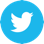 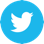 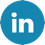 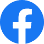 Thank you!
Contact details:

Lucia D’Arino 
WFDB Program Advisor
projects@wfdb.eu 
Skype: lucia_darino_1 
Web: www.wfdb.eu  
Twitter: @WFDeafBlind
LinkedIn & Facebook